WEBINAR
SERIES
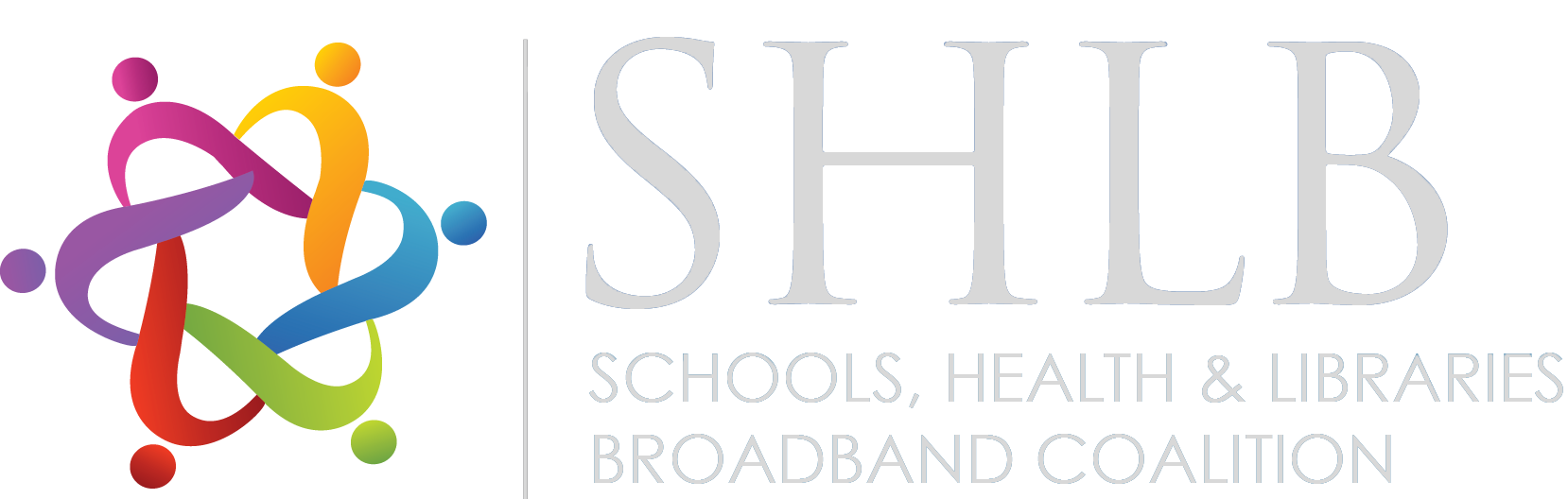 July 31, 2024
www.shlb.org/webinars
The E-rate HotSpot Opportunity: Interpreting the FCC's HotSpot Lending Order for Schools and Libraries
Brought to you by the SHLB Coalition, with support from:
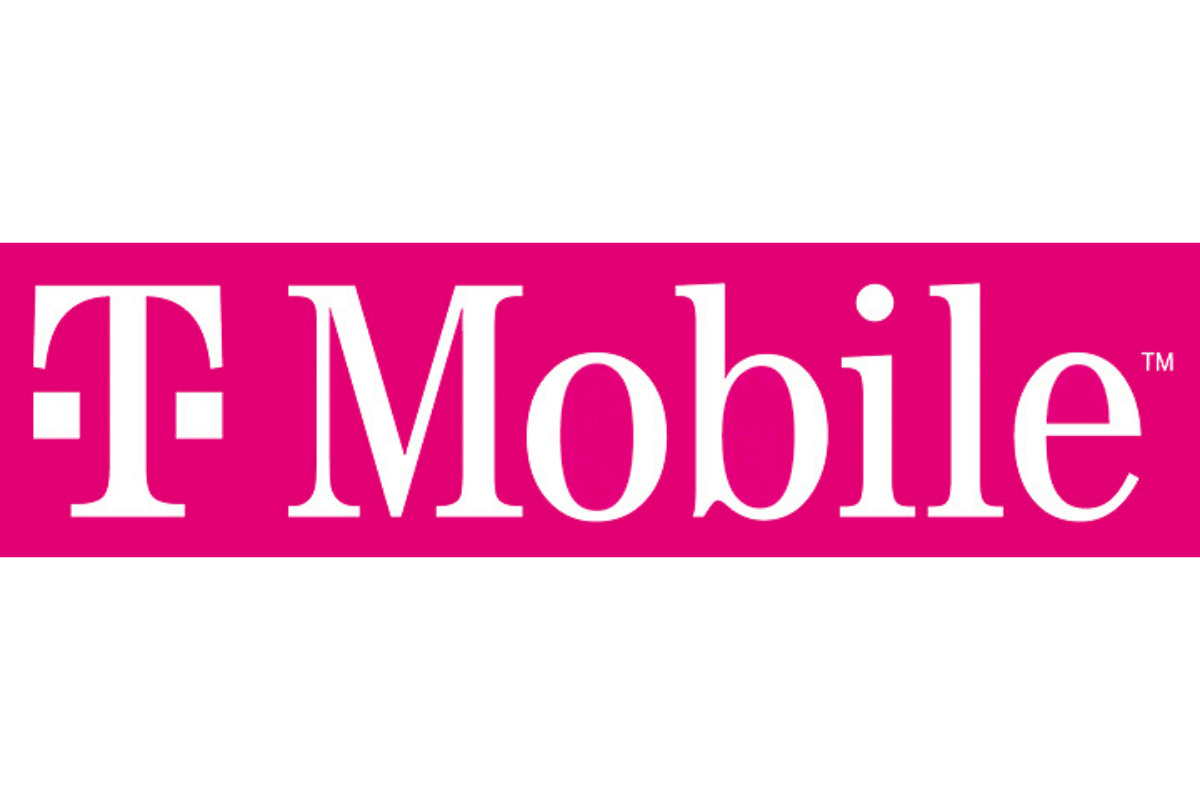 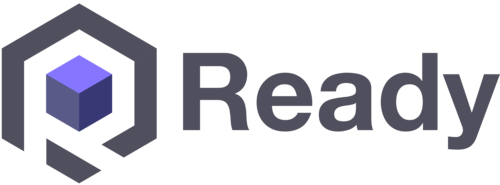 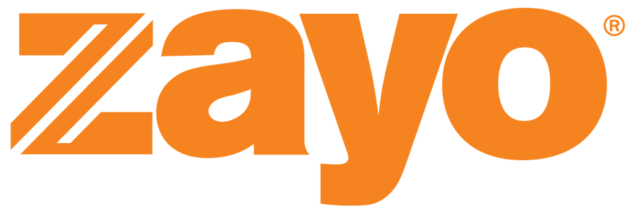 SOCIAL MEDIA
Follow us @SHLBCoalition

Join the conversation with #SHLBWebinars
SPEAKERS
Moderator: John Windhausen Jr., Executive Director, SHLB Coalition
Dr. Kiesha King, Senior National Education Administrator, T-Mobile
Lauren Abner, State E-Rate Coordinator, Kentucky Department for Libraries and Archives
Gina Spade, Principal, Broadband Legal Strategies
SHLB WEBINAR: JULY 31ST, 2024
E-Rate: 
Wi-Fi Hotspots
DR. KIESHA KING
T-MOBILE
NATIONAL HEAD OF EDUCATION STRATEGY
Introduction:
Welcome and Acknowledgements
A big thanks to SHLB for hosting today’s event! 

Your dedicated advocacy on the E-Rate front lines has been instrumental in ensuring students have the connectivity they need. We appreciate your unwavering commitment!
Access to the digital world is a necessity, not a luxury.
FCC CHAIRWOMAN ROSENWORCEL
FCC 
Decision
ENHANCING CONNECTIVITY FOR EDUCATION AND COMMUNITIES
T-Mobile’s Commitment
T-Mobile knows wireless and 5G is a game changer for connectivity and students.  We are the nation’s industry leader in 5G coverage providing connectivity in the classroom, at home, and on the go
T-Mobile launched Project 10Million to bridge the digital divide by providing free internet and Wi-Fi hotspots for five years to disadvantaged K-12 students.
T-Mobile also was a key player in the Emergency Connectivity Fund, which provided wireless hotspots and internet services to schools and libraries during the pandemic.
Hotspot Lending Order 
(July 2024)
OVERVIEW OF THE ORDER
As of July 18th, 2024, E-Rate support for Wi-Fi hotspots and wireless internet services for off-campus use will start in Funding Year 2025.

The order provides a three-year budget for schools and libraries to purchase hotspots, reflecting lessons from the Emergency Connectivity Fund.
[Speaker Notes: new update:
Funding Status
E-Rate for FY 2024:
Wave 14 for FY 2024 was released on Thursday, July 25th, for $73.6 million.  Total funding is now $1.81 billion.  At this point, USAC has funded 86.3% of the originally submitted applications, representing 59.5% of the dollars requested.]
1
2
3
4
5
Key Points- Hotspot Lending Order
Expanding 
Access
Leveling the Playing Field
Safety 
Measures
Efficient Use of Funds
Program Safeguards
[Speaker Notes: Take off the notes, just add titles]
ADDITIONAL CONSIDERATIONS
Political 
Context
Next Steps
Legal
Development
Program 
Safeguards
Budget Cycle & Prioritization
Blocking & Filtering
Requirements
Other FCC
Efforts
Looking Ahead...
Anticipation of working with the FCC and educational institutions to meet connectivity needs.

Commitment to studying the FCC’s Further Notice and contributing to successful implementation of the Hotspot Lending Order.
FCC Hotspot Order
Lauren Abner, lauren.abner@ky.gov 
Kentucky Department for Libraries & Archives
07.31.24
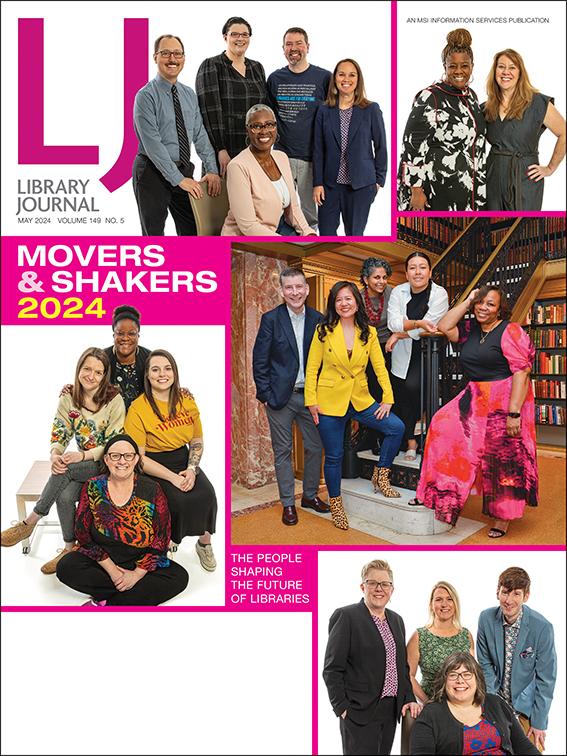 Lauren Abner, briefly:
State E-rate Coordinator for Kentucky public libraries since 2015
Chair of the American Library Association’s E-rate Task Force, 2023-2025
Named 2024 Mover & Shaker by Library Journal for contributions to the library E-rate community
Not a lawyer, not FCC staff, not USAC – official guidance on E-rate comes only from the FCC and USAC.
Wi-Fi on School Buses
Adopted in October 2023, went into effect for E-rate Funding Year 2024 (July 1, 2024, to June 30, 2025)
LEARN WITHOUT LIMITS INITIATIVE
Cybersecurity Pilot Program
Adopted in June 2024, will launch in Fall 2024; under the Universal Service Program umbrella but separate from E-rate. 3-year pilot, $200 million overall.
Hotspot Lending
Adopted in July 2024, will go into effect for E-rate Funding Year 2025 (July 1, 2025, to June 30, 2026)
End of Emergency Connectivity Fund (June 30, 2024) – Congress did not renew this tax-funded program for hotspot & laptop/tablet lending
1,100 libraries or consortia containing libraries from all 50 states participated
End of the Affordable Connectivity Program – 23 million households were connected to the internet by this tax-funded program which ended June 1, 2024
46.9% of libraries nationwide lend hotspots according to ALA
WHY ADD HOTSPOTS TO E-RATE?
FINAL HOTSPOT ORDER
Final Rules were adopted on July 18, 2024, at the FCC Open Commission Meeting.  
Final Report & Order and Further Notice of Proposed Rulemaking was released on July 29, 2024 (FCC-24-76). 
The FCC released a Fact Sheet: Supporting Wi-Fi Hotspots to Connect Students and Library Patrons on July 17, 2024
Funding Year & Competitive Bidding
Changes to the E-rate Eligible Services List will go into effect for Funding Year 2025 (July 1, 2025, to June 30, 2026)
Applicants must go through a Form 470 competitive bidding process to request discounts on hotspot lending for off-premises
The FY 2025 version of the Form 470 has been delayed while USAC updates the form
WI-FI DEFINITION
Wi-Fi – wireless networking protocol based on Institute of Electrical and Electronics Engineers standard 802.11 [IEEE 802.11]
Wi-Fi hotspot – a device (sometimes referred to as a “mobile hotspot” or “portable hotspot device”) that is intended to provide Wi-Fi connectivity to a hotspot user as its sole function.
WI-FI HOTSPOT DEFINITION
Must be portable and a single device (i.e., not a set of linked devices)
Must be used with a commercially available mobile wireless Internet service (rather than CBRS or other private network services)
[Speaker Notes: We expect applicants to request E-rate support based on actual, commercial-based costs – no splitting the difference
Service Providers must certify that the costs of the Wi0Fi hotspots do not exceed commercial value.]
Monthly Hotspot Service for use off-premises
Pre-Discount Cap: $15/month/hotspot service plan
Taxes and state electronic waste fees aren’t included in the cap and must be listed separately on invoices and on the funding request
Amount over $15/month/hotspot must be paid by the applicant
WHAT’S ELIGIBLE?
Hotspot Hardware for use off-premises
Pre-Discount Cap: $90/hotspot hardware
Hardware must be associated with a line of service
Included in the caps: delivery fees, activation, and configuration costs
WHAT’S INELIGIBLE?
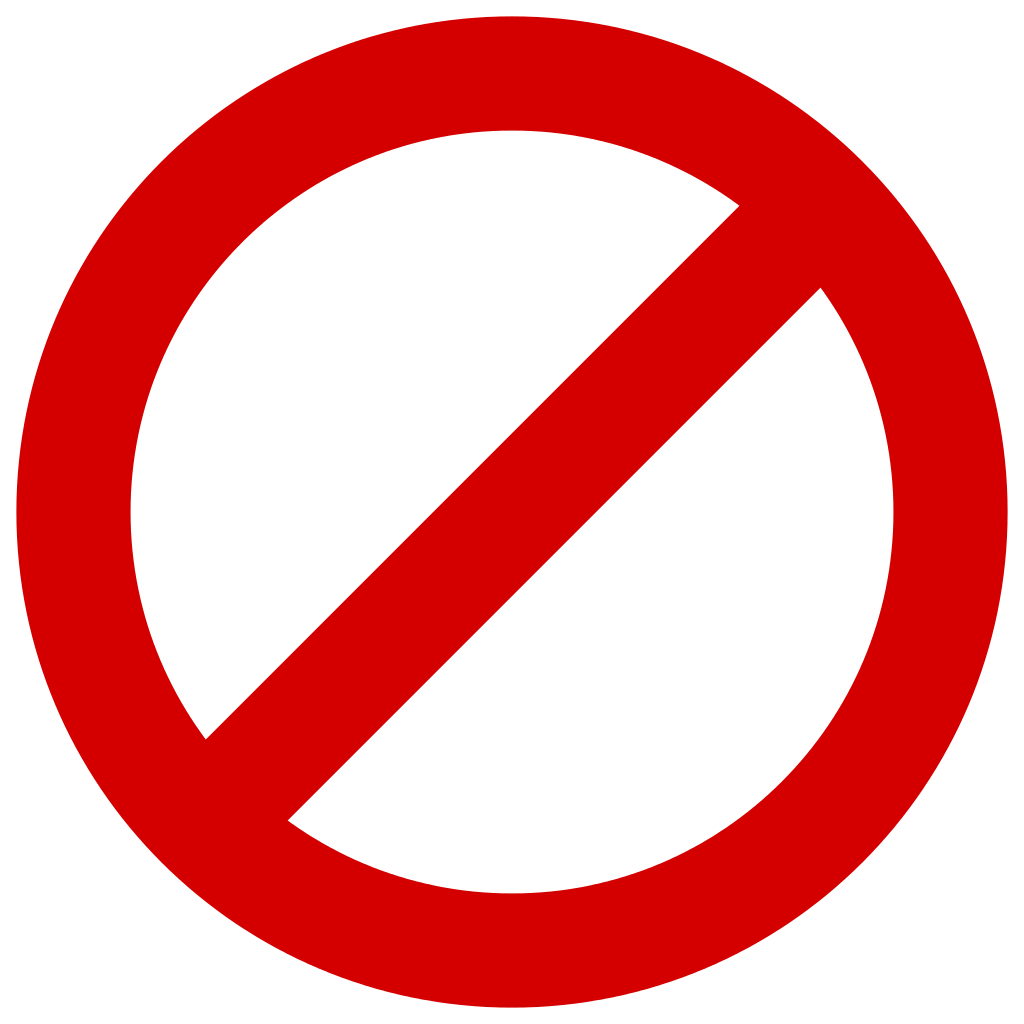 Monthly data for Wi-Fi aircards in laptops or tablets
Multi-functional devices such as smartphones, PCs, notebooks, tablets, customer premises equipment, routers or switches, and wireless access points, etc.
Wireless technologies other than mobile broadband
CIPA filtering costs
Charges that have been discounted through another source—no double-dipping
This Photo by Unknown Author is licensed under CC BY-NC
BUDGET FOR LIBRARIES
[Speaker Notes: FCC notes: “Smaller libraries would thus be eligible for a least 10 devices and service lines…”]
BUDGET FOR SCHOOLS
MAX BUDGET USAGE PER YEAR
VALIDATION OF SF & STUDENT COUNTS
Full-time student counts and square footage will be calculated at the district-wide or library system level
Applicants can rely on a validated Category Two student count or square footage figure for purposes of the Wi-Fi hotspot limiting mechanism for FY 2025 to FY 2027 cycle.
School applicants would need to revalidate student counts in the next 3-year Wi-Fi hotspot funding cycle, FY 2028 through FY 2030
MORE ON BUDGETS
The FCC delegates to the Wireline Competition Bureau, “working with the Office of Economics and Analytics, the ability to adjust the limiting mechanism quantities (i.e., 20 per 100 students and 5.5 per 1,000 square feet) as well as the funding caps in future funding years or future 3-year budget cycles, after seeking comment on such an adjustment.
PRIORITIZATION OF FUNDING
If demand exceeds the E-rate funding cap (currently $4.9 billion), then off-premises hotspot lending requests will be funded after on-premises Category One and Category Two requests.
Libraries: Bookmobile hotspot service will continue to be treated as an on-premises Category One service not subject to the pre-discount caps.
Schools: School bus Wi-Fi will be treated as an off-premises service to be funded after on-premises service.
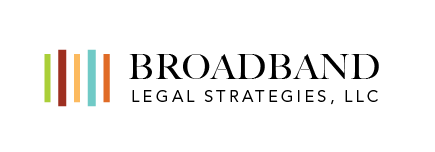 The FCC’s E-Rate Wi-Fi Hotspot Order
Gina Spade
July 31, 2024
“Safeguards”
Educational purpose
Usage
Recordkeeping
Duplicate funding
Equipment disposal 
Certain populations
Competitive bidding
Audits and other compliance tools
Safeguards: Competitive Bidding
E-Rate competitive bidding rules apply
Process must be fair and open
File Form 470 (waiting for new form)
28-day waiting period
Evaluate bids: price is used as the primary factor in the bid evaluation process
E-Rate gift rules apply
E-Rate cost-allocation rules apply
Safeguards: Educational Purpose
“Primarily,” not solely, for an educational purpose
Maintain “acceptable use” policy (AUP)
Schools: Clearly state off-premise use must be “primarily for an educational purpose.” Use must be “integral, immediate and proximate” to the education of students. 
Libraries: Clearly state the use must be “integral, immediate and proximate to the provision of library services” to patrons.
AUP must also state hotspots/services are being provided to students, school staff and/or library patrons who need broadband access.
Safeguards: Educational Purpose
Provide notice by adopting and publicly posting their AUPs in whatever form they deem appropriate.
Do not have to have AUPs signed as was required by ECF. 
Must certify to the public posting of the AUP.
Use not restricted to users with “credentials.”
Safeguards: Usage
Require applicants to:
Activate hotspot and service,
Make the hotspots available for loan, and
Publicize the availability of the device/service to students, teachers and library patrons via public notice or other means. 
Certification on Form 486 (due 120 days after service start date/FCDL, whichever is later)
Safeguards: Usage
Should structure their lending programs “to promote ongoing use.”	
Schools and libraries get to decide what this means, but could include 3-week check-out period, for example.
Wi-Fi hotspots not made available for distribution will be considered “warehoused” and subject to recovery.
Safeguards: Usage
Service provider must terminate lines of service that have no usage for three consecutive months.
On a monthly basis (every 31 days), providers must notify applicants of each line of service that goes unused for a minimum of 60 consecutive days.
Must provide applicants 30 days to resume use. If not, service must be terminated. 
Applicants must take steps to determine whether the device/services are being used. Can restart service one time per funding year.
Safeguards: Usage
Service providers cannot charge early termination fees if services are terminated due to the non-usage requirements. 
Service providers must certify on the SPAC (Form 473) that they will comply with this requirement.
FCC directed USAC to conduct PIA reviews for compliance with the usage requirements.
Safeguards: Usage
Limited to hotspots that can be used by an individual user. 
One hotspot per user for each student, school staff, or library patron. Cannot buy hotspots for future use or to store in case of theft, loss or breakage.
You can replace hotspots in future funding years; each hotspot must be associated with a line of service.
Equipment may be disposed of after three years after purchase (the rest of E-rate is after five years).
Safeguards: Recordkeeping
Must maintain detailed asset and service inventories:
Equipment make/model; 
serial number; 
the full name of the person to whom the device was provided; 
the dates the device was loaned out and returned (or identified as missing, lost or damaged); and 
the service detail. “Service detail” means the line number or unique ID that associates a device to a particular line or service.
Same for libraries, except libraries do not have to keep the name of the person.
Safeguards: Recordkeeping
Adopted the existing E-Rate 10-year recordkeeping requirement, calculated from the last date of service/service delivery deadline.
Documentation that must be retained includes:
Asset and service inventories
Acceptable use policies
Evidence of publicizing hotspot/service availability
Other required documentation (1:1 program documentation that every individual student needs a hotspot)
Everything else you need to keep for E-rate – competitive bidding, invoicing, proof of payment, etc.
Also amended the rule to require services/equipment inventory for services provided on school buses
Safeguards: Duplicative Service
Rules prohibit duplicative funding across other USF, ECF, and federal programs
Certification required
Safeguards: Certain Populations
Services for Head Start, pre-K or K populations are not eligible, even if otherwise eligible for E-Rate
Budgets will use these enrollment figures (from C2 budgets) if applicable
Safeguards: Audits and PIA Reviews
Audits and other reviews apply, just like with other E-Rate eligible services. 
Both applicants and service providers
Commission mentioned PIA reviews in multiple places in the Order.
Children’s Internet Protection Act
The order says CIPA applies to off-campus use “if the school or library receives E-rate-funded Internet service, Internet access, internal connections or related equipment (including Wi-Fi hotspots).” (para. 99)
Revised rules state that CIPA requirements apply UNLESS the applicant is:
Only receiving funding for telecommunications.
Receiving support for Internet access or internal connections not used in conjunction with a computer owned by the applicant.
Procedural Status of Hotspot Rules
The Order/Rules will be effective 30 days after publication in the Federal Register. Publication likely end of August. Rules effective likely end of September. 
Further Notice of Proposed Rulemaking seeks comment on additional usage requirements and restrictions and cybersecurity issues. Comments likely due mid-October with reply comments due mid-November. 
FY 2025 Form 470 is not released yet; USAC says the Form will be available after the rules are effective, but the Forms 470 and 471 are currently in the comment process. Comments are due August 20, 2024.
MODERATED Q&A
Moderator: Kristen Corra, Policy Counsel, SHLB Coalition
Dr. Kiesha King, Senior National Education Administrator, T-Mobile
Lauren Abner, State E-Rate Coordinator, Kentucky Department for Libraries and Archives
Gina Spade, Principal, Broadband Legal Strategies
SHLB MEMBERSHIP
Access member benefits, including:
Policy advocacy
Resources and information
Relationship-building
Visibility
Discounted events

Learn more at www.shlb.org/membership
Upcoming Webinar
Understanding the Unthinkable: Making Sense of the 5th Circuit’s Consumers’ Research Decision Overturning the Federal Universal Service Fund
August 14, 2024 @1pm ET
Register Here
https://www.shlb.org/webinars
AnchorNets Conference
Save the date: October 2-4
Crystal Gateway Marriott: 1700 Richmond Hwy, Arlington, VA 22202
http://shlbconference.org/
Thank You!
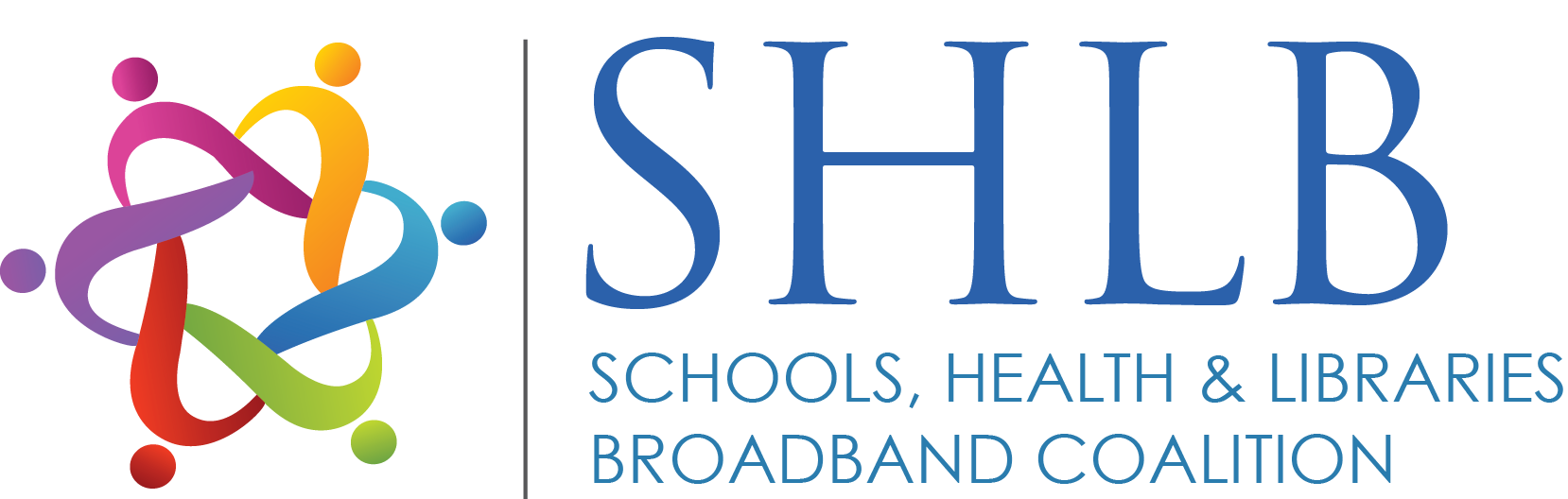 www.shlb.org | @SHLBCoalition
The SHLB Coalition is proudly supported by over 317 member organizations, and our generous corporate sponsors:
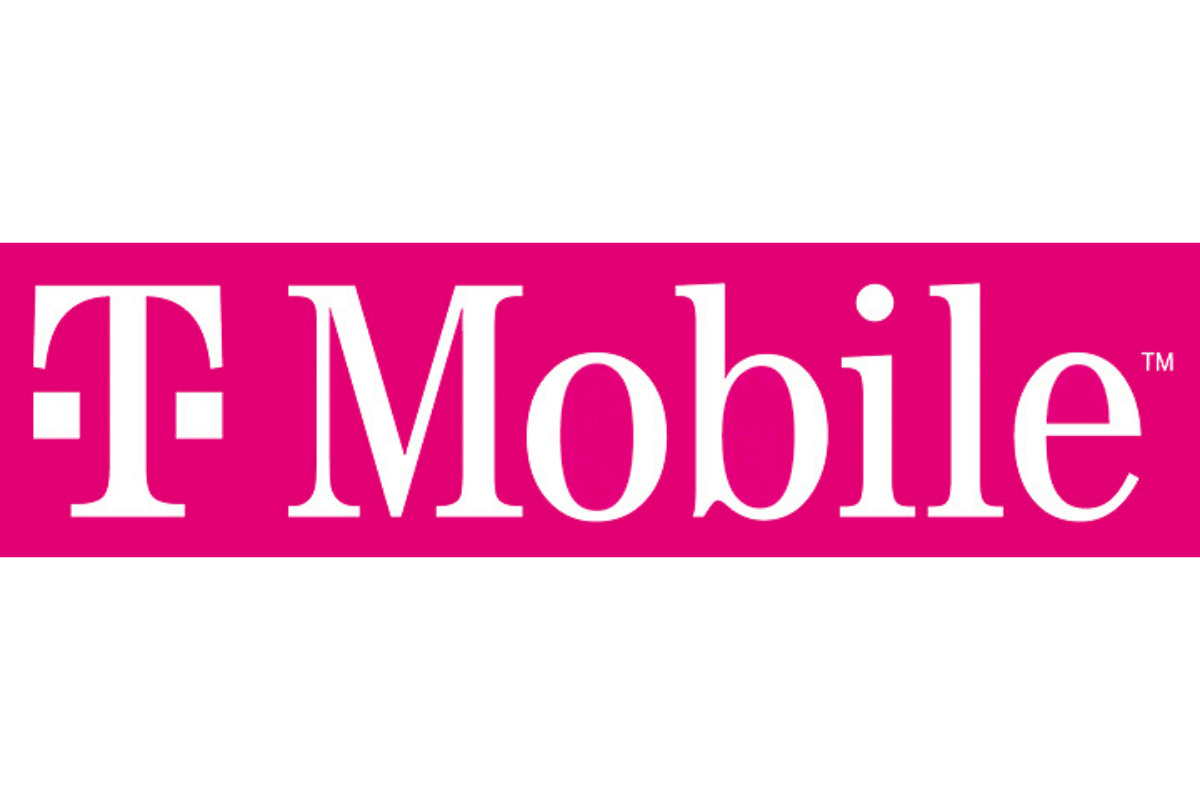 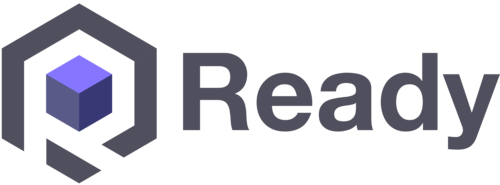 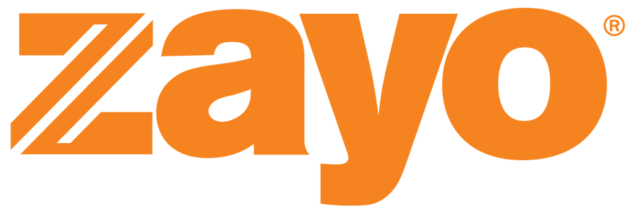